Дарители 2022 года
Подготовлено: 
Отделом формирования и научной обработки фондов 
Библиотеки ОмГУ им. Ф.М. Достоевского
Дарители 2022 года
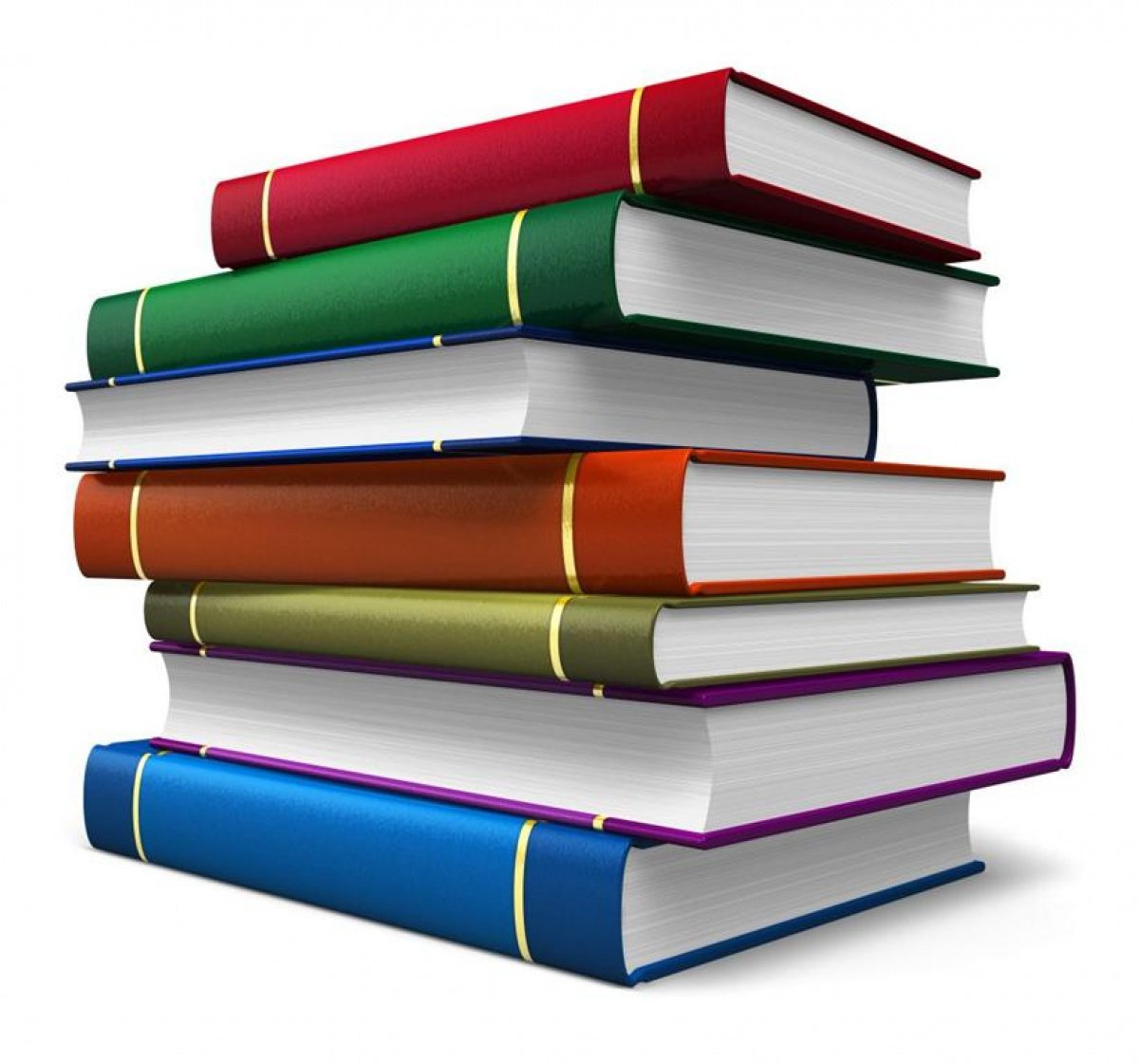 Частные лица
Акелькина Елена Алексеевна
Белая Елена Николаевна
Бродский Илья Ефимович
Бутаков Александр Владимирович
Вершинин Вячеслав Исаакович
Гичева Наталья Гермогеновна
Гриценко Вадим Николаевич
Евстратов Александр Эдуардович
Кащеев Владимир Иванович
Клюев Артем Игоревич
Князькина Наталья Николаевна
Коновалов Игорь Анатольевич
Крылов Олег Энгельсович
Петин Дмитрий Игоревич
Сорокина Татьяна Николаевна
Терехина Татьяна Владимировна
Тихонов Александр Александрович
Хайруллин Эльдар Рафаилович
Хилько Николай Федорович
Штырбул Анатолий Алексеевич
Шумилов Александр Иванович
Организации
БУК «Омский государственный академический театр драмы»
Департамент культуры администрации Омской Области (г. Омск)
Культурно-деловой центр «Российско-Немецкий Дом» (г. Омск)
Министерство культуры Омской области
Омская государственная областная научная библиотека имени А. С. Пушкина (ОГОНБ им. А.С. Пушкина)
Омский государственный историко-краеведческий музей (ОГИК музей)
Омский научно-исследовательский институт приборостроения (АО «ОНИИП»)
Омский областной музей изобразительных искусств им. М. А. Врубеля
Российский фонд фундаментальных исследований (РФФИ)
ФГБОУ ВО «МИРЭА» - Российский технологический университет